Three Questions that will drive your business
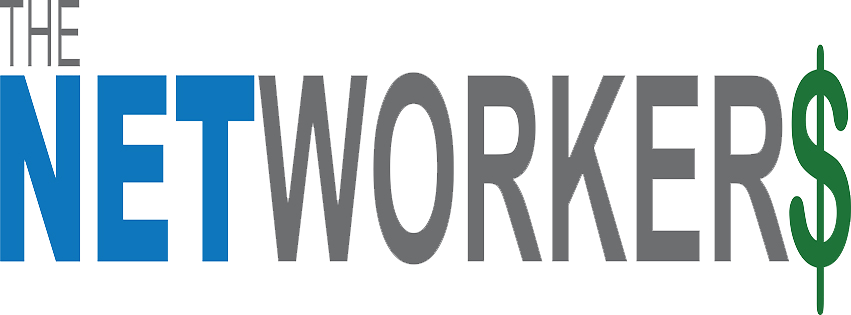 David Schefter, MBA
Telling your story
What do you do?
Why does it matter?
Who cares?
2
What do you do?
We wear many hats in our business
Answering is more challenging than you expect
To be effective, your response should be:
Short – 1 sentence, no exceptions
Simple – Can a 6th grader understand what you are saying?
Repeatable – Will others be able to remember it in a week?

Example: Google’s Vision Statement
“To provide access to the world’s information in one click” 



If you cannot clearly answer what you do, how can your customers - or your referral partners?
3
Why does it matter?
What problem are you solving?
Again, answering is more challenging than you expect
Features vs benefits:
Feature = Our product/service has the best quality/price/bells/whistles
Benefit = Our product/service makes your life simpler/easier/less stressful 

Example: Weebly
“The Easiest Way to Make a Website” 





Old ‘Sales’ credo: ‘People buy on emotion and rationalize with logic’
4
Who Cares?
People have incredible choice: you need to create a sense of urgency
Answering this will narrow your focus to your core customers
Describing your ideal client must be actionable:
Demographic info too vague, therefore unactionable
Describe their purchasing process
Wants/needs
Purchase criteria
What is important to them

Example: David Schefter
“My ideal client is a physician or business owner with complex financial planning concerns who is willing and able to commit financial resources to building wealth” 

If you don’t communicate your ideal client, you will get fewer of the clients you want and more of the clients who are a poor fit
5
Bringing it all together
These three questions tell your ‘story’
What do you do = What is your mission and vision?
Why does it matter = What is your unique value proposition?
Who cares = Who is your ideal client?

If I know your mission/vision, your value proposition and your ideal client
I can tell your story
I can find qualified leads for you
I can refer with confidence


Example: Freshbooks
“Small Business Accounting Software Designed for You, The Non-Accountant”
6